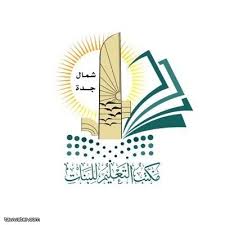 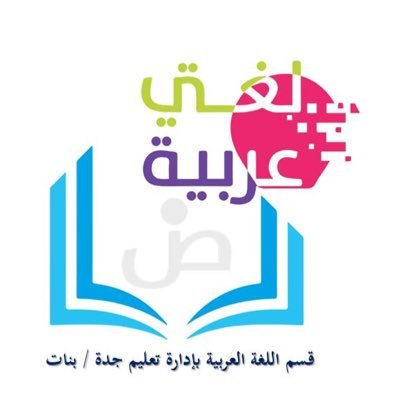 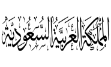 وزارة التعليم
الإدارة العامة للتعليم بمحافظة جدة
الشؤون التعليمية - بنات
إدارة الإشراف التربوي
قسم اللغة العربية
أهلًا وسهلًا بقادة الفكر وصنَّاع الأجيال  
وأهلًا بطالبات الصف الخامس القارئات المبدعات
المشرفة التربوية :
معلمة المادة :
قائدة المدرسة:
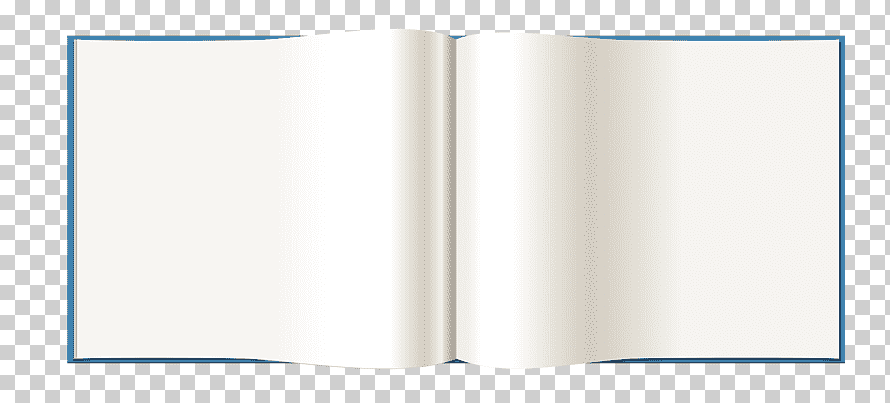 2- استعراض لنتائج تحليل الإجابات 
الزمن دقيقتان
التمهيد
ملحوظة للمعلمة ولا تعرض للطالبات : قد تُستعرض نتائج تحليل نتائج حلول  الطالبة من الفورمز مباشرة أو تصوير النتائج واستعراضها هنا
البيانات الأساسية :
التاريخ: الأحد 1442/7/23هـ
المادة: اللغة العربية (لغتي الجميلة)
الصف الخامس – ب /
الموضوع : نص  الفهم القرائي:
     القاتل الصامت
1- نشاط استهلالي 
الزمن دقيقتان
مرحبًا بالعقول القارئة 
موعدنا اليوم مع نصٍّ قرائيٍّ جديد
بعنوان : القاتل الصامت
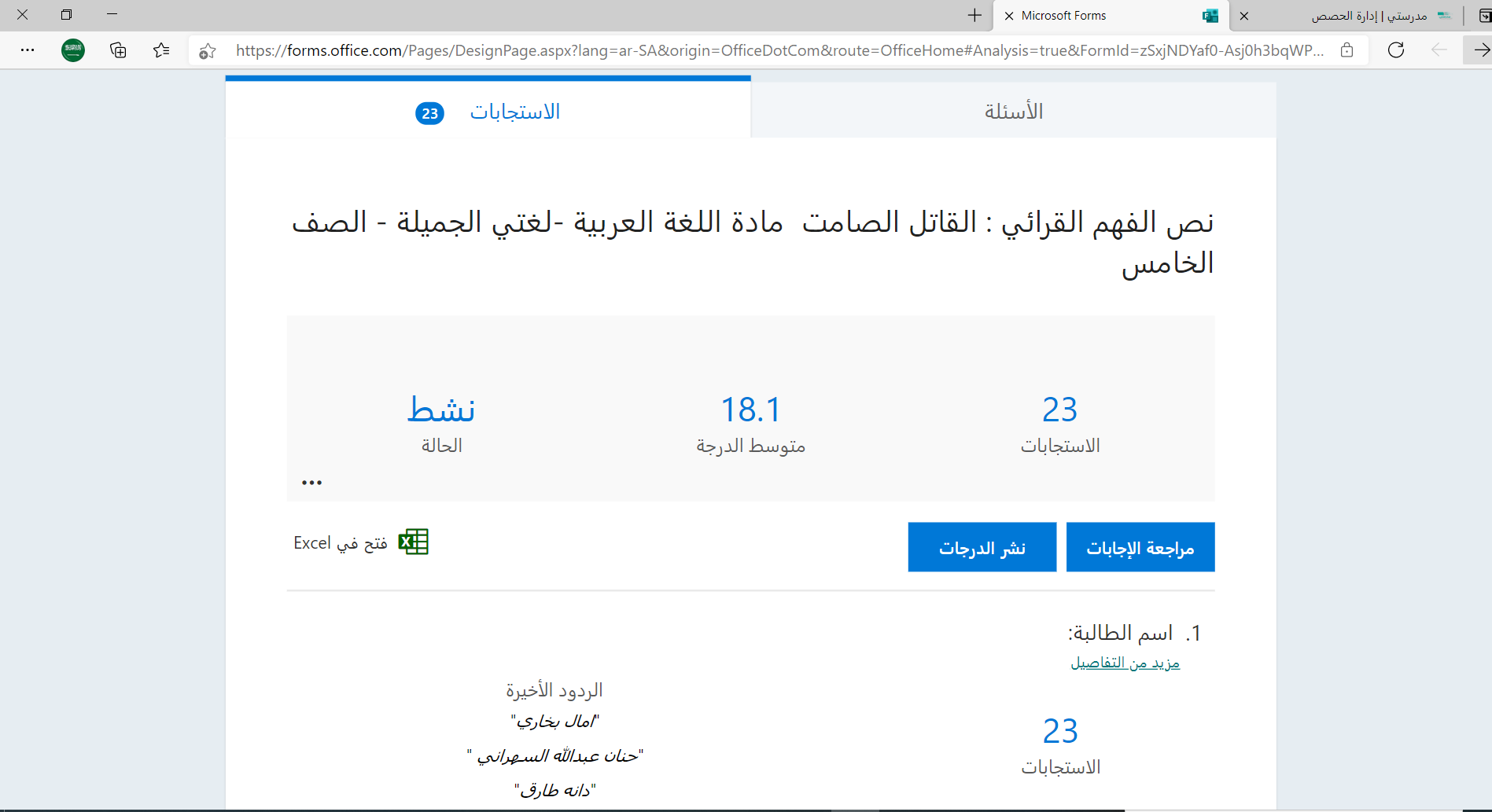 3/
حدِّثيني عن الَّلحظات الأولى التي قرأتِ فيها عنوان النص ، ماذا أثار في نفسكِ من تساؤلاتٍ و تنبؤات ؟؟؟؟!!!! 
ولتبدأ إجابتكِ بـ : أعتقد ، أخمن ، أو أتنبّأُ
الهدف العام:
القراءة السليمة وفهم المقروء واستيعاب جوانبه واستثمارها.
الإستراتيجية :
 الفصل المقلوب
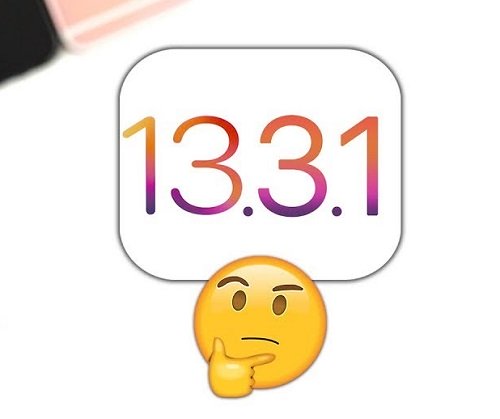 استعراض وتحليل النتائج المرسلة من الطالبات عبر
Microsoft Forms
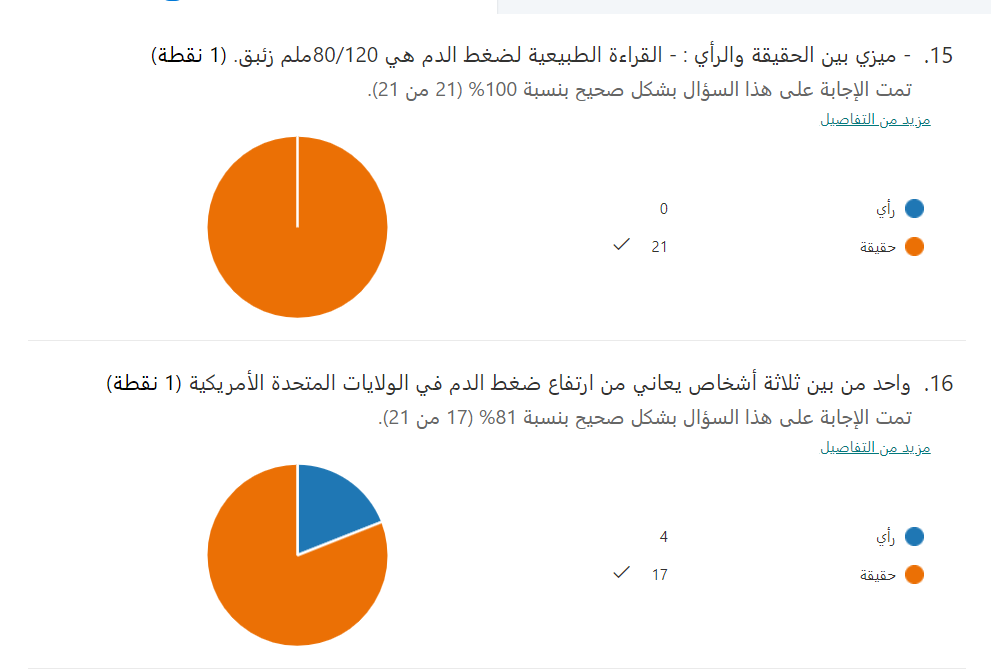 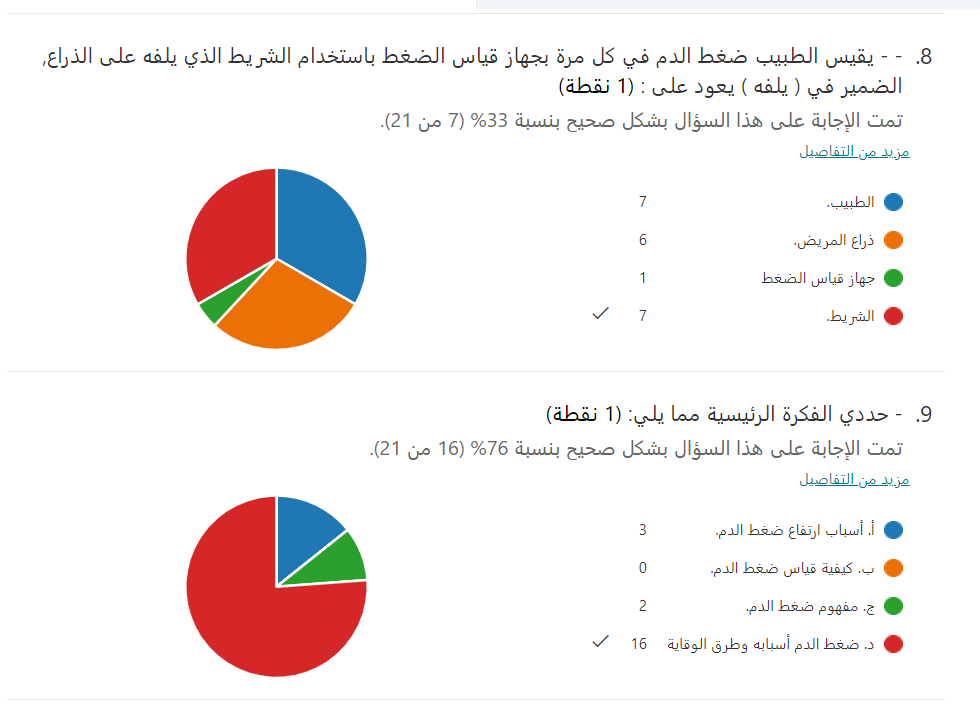 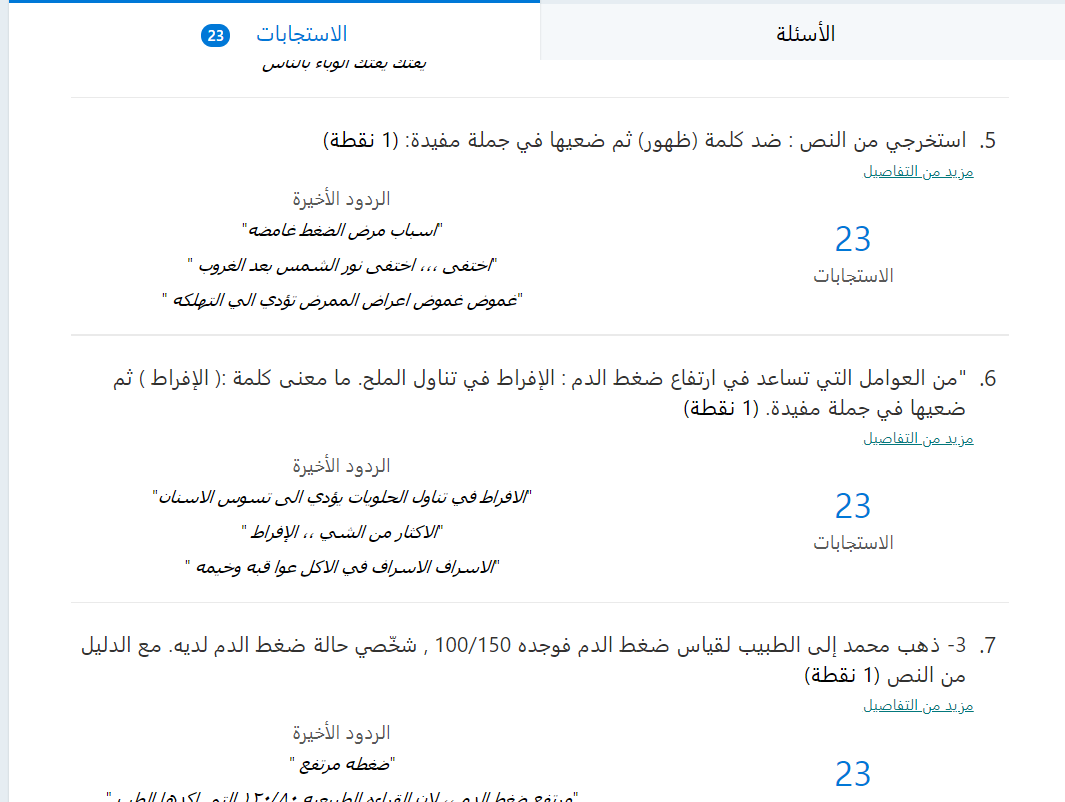 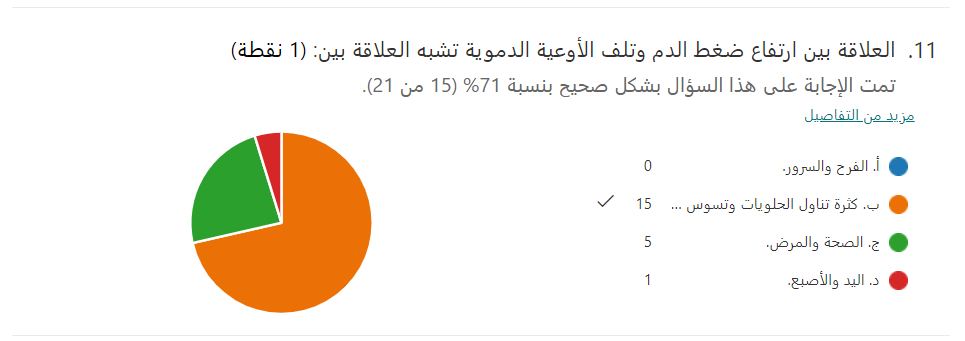 استعراض وتحليل النتائج المرسلة من الطالبات عبر
Microsoft OneNote
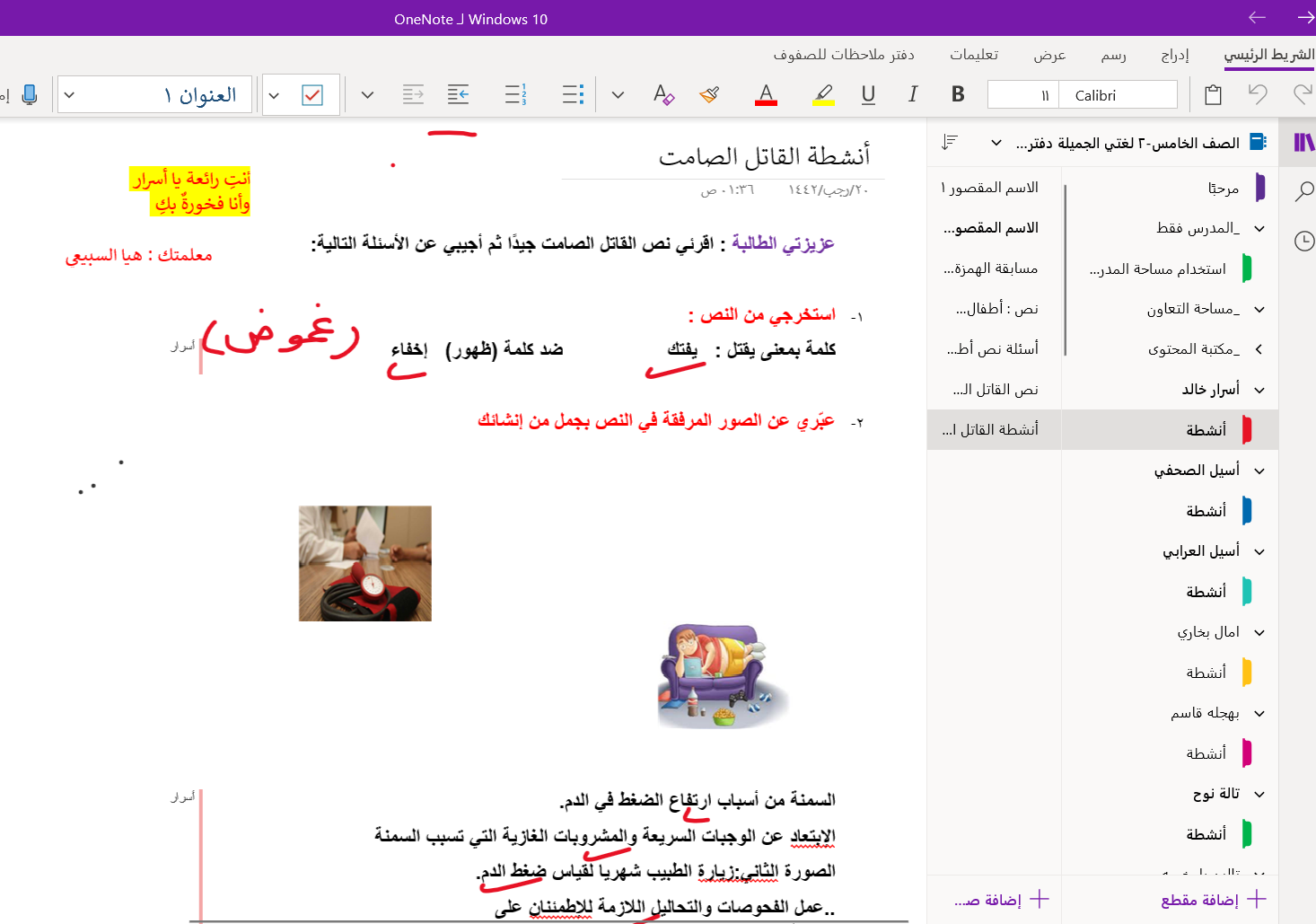 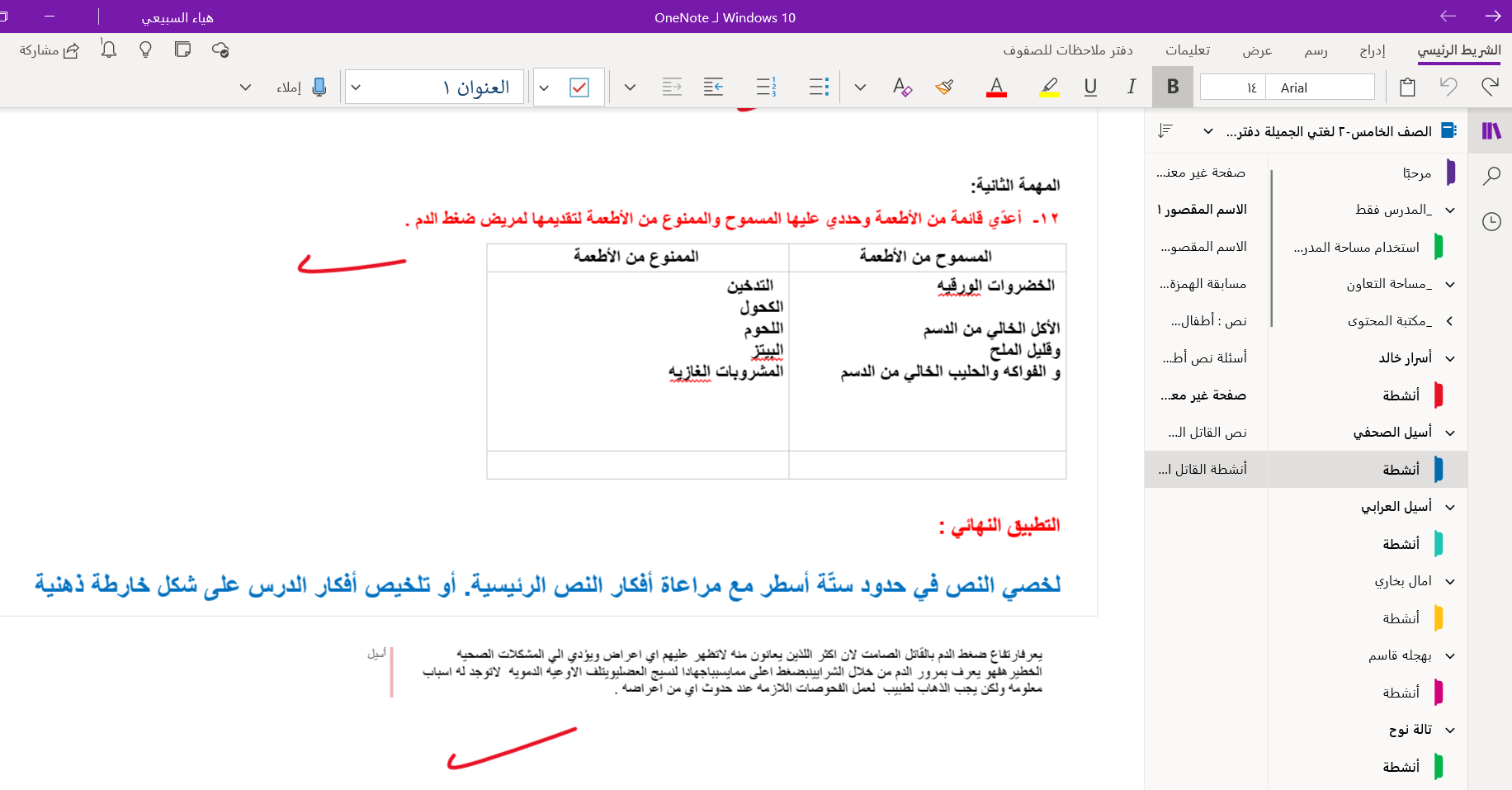 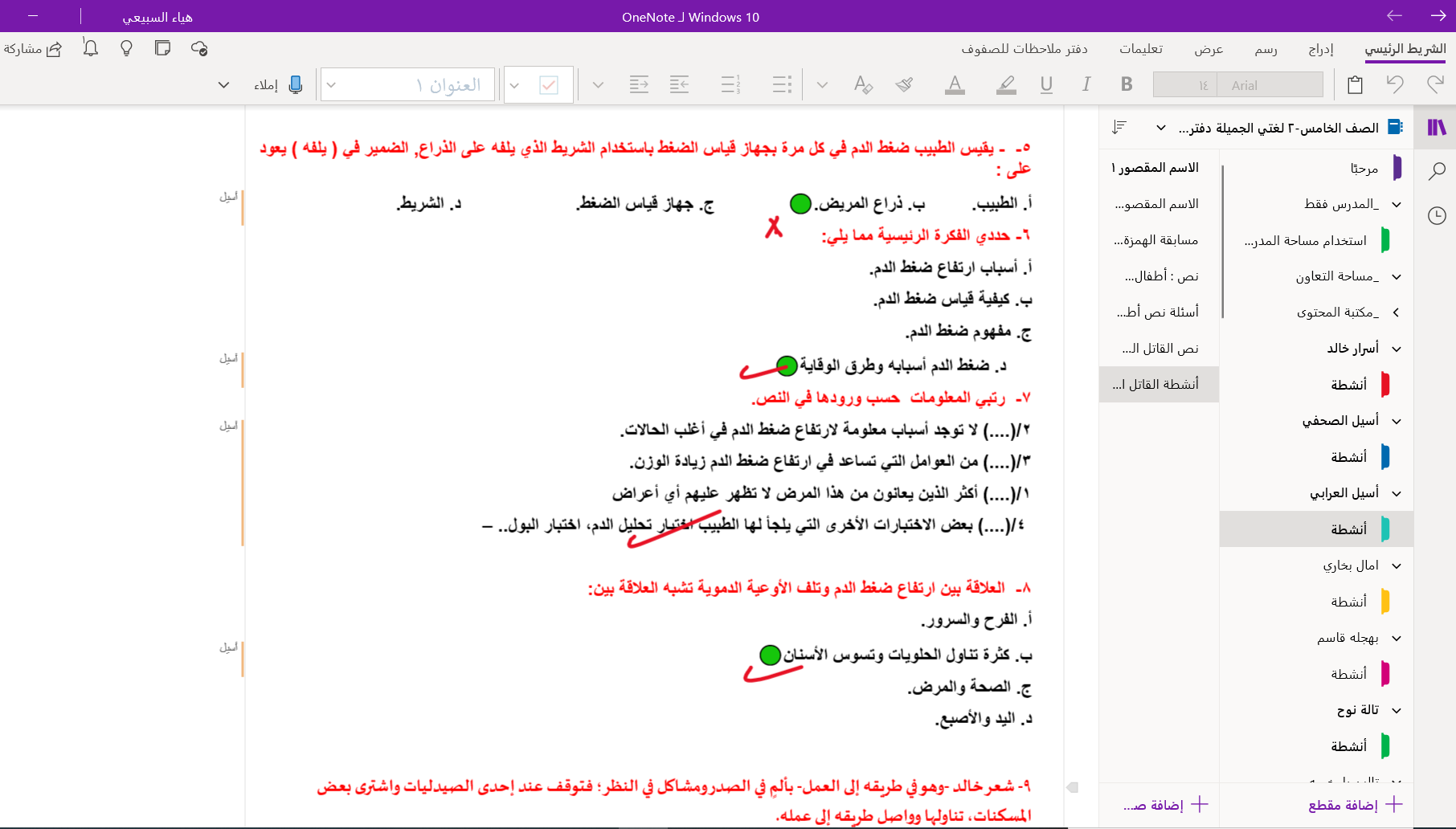 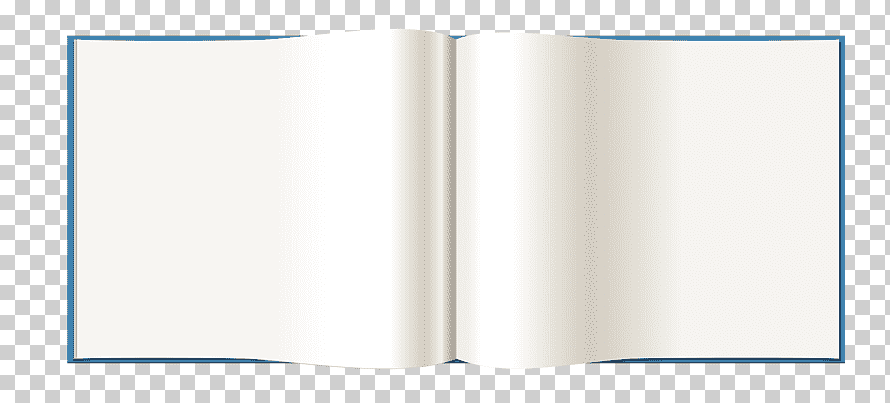 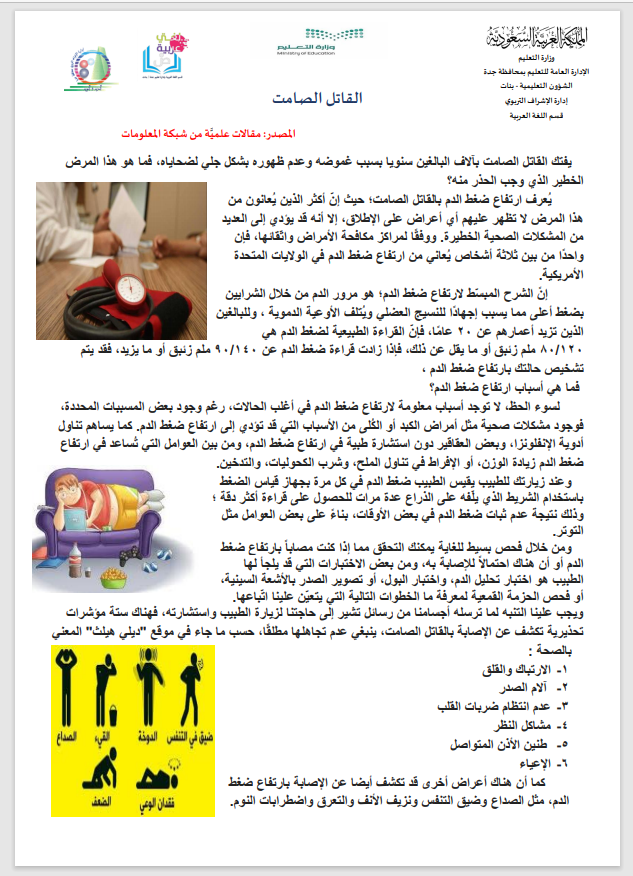 العرض
البيانات الأساسية :
التاريخ: الأحد 1442/7/23هـ
المادة: اللغة العربية (لغتي الجميلة)
الصف الخامس – 8
الموضوع : نص  الفهم القرائي:
     القاتل الصامت
2- القراءة الصامتة 
الزمن 3دقائق
استراتيجية طرح الأسئلة
3/
الهدف العام:
القراءة السليمة وفهم المقروء واستيعاب جوانبه واستثمارها.
الإستراتيجية :
 الفصل المقلوب
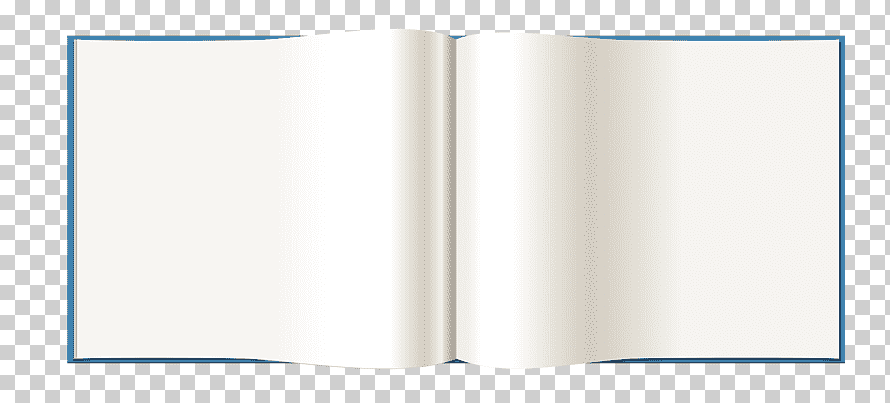 التحليل والمناقشة
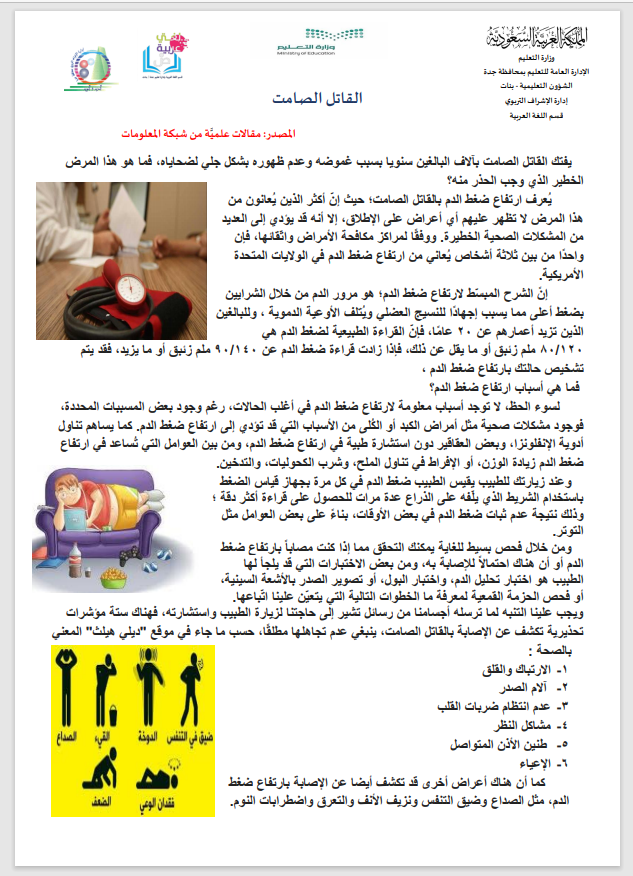 مستوى الفهم الحرفي
استرجاع المعلومات الواضحة الصريحة
البيانات الأساسية :
التاريخ: الأحد 1442/7/23هـ
المادة: اللغة العربية (لغتي الجميلة)
الصف الخامس – ب /
الموضوع : نص  الفهم القرائي:
     القاتل الصامت
استخرجي من النص الكلمات التالية ، ثم ضعيها في سياقٍ جديد.

1- بمعنى القتل........  

 ضد كلمة ظهور........... -2  

3- " من العوامل التي تساعد في ارتفاع ضغط الدم الإفراط في تناول الملح.....

ما معنى  الإفراط ؟
الاستراتيجية
3/
3/
2/
الهدف العام:
القراءة السليمة وفهم المقروء واستيعاب جوانبه واستثمارها
1/
يفتك
غموض
الإستراتيجية :
 الفصل المقلوب
مجاوزة الحد والقدر
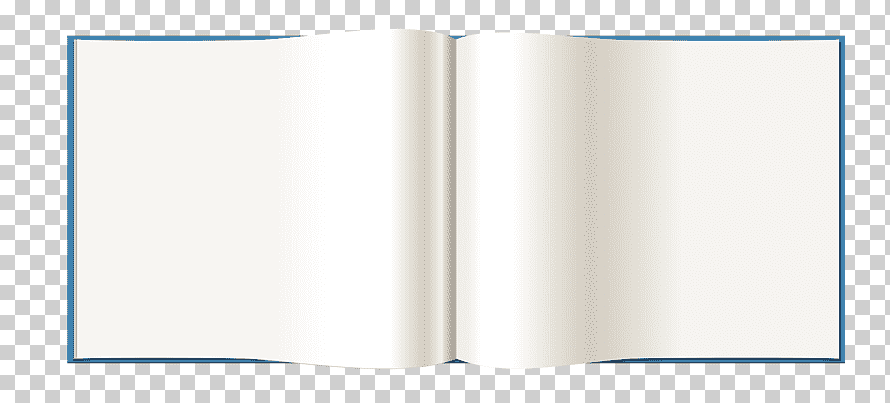 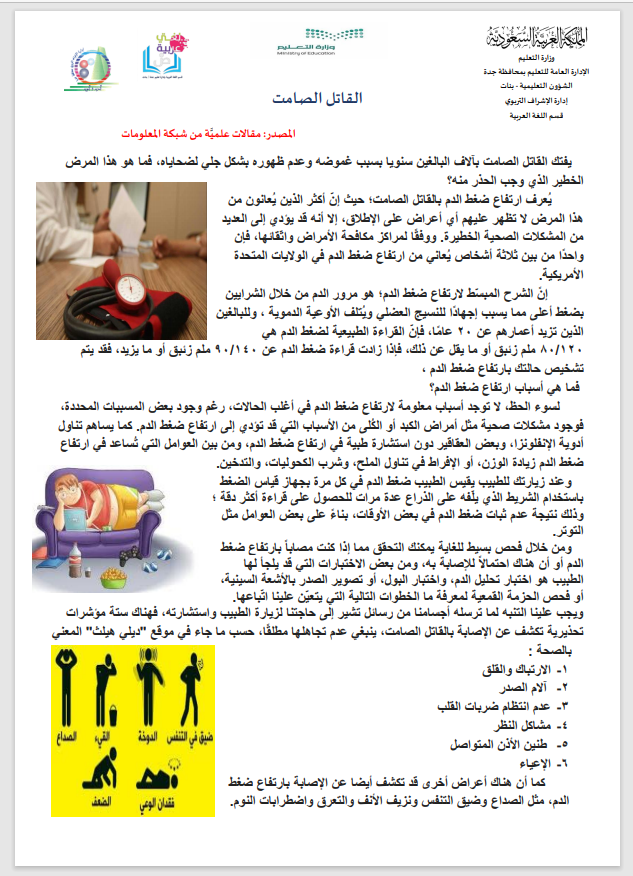 التحليل والمناقشة
البيانات الأساسية :
التاريخ: الأحد 1442/7/23هـ
المادة: اللغة العربية (لغتي الجميلة)
الصف الخامس – ب /1
الموضوع : نص  الفهم القرائي:
     القاتل الصامت
ب/ مستوى الفهم التفسيري المباشر
/ الاستنتاج والاستدلالات المباشرة  :
يقيس الطبيب ضغط الدم في كل مرة بجهاز قياس الضغط باستخدام الشريط الذي يلفُهُ على الذراع .الضمير في ( يلفُهُ) يعود على : 
أ. الطبيب.                                
ب. ذراع المريض.                     
ج. جهاز قياس الضغط.           
 د. الشريط.
3/
2/
الهدف العام:
القراءة السليمة وفهم المقروء واستيعاب جوانبه واستثمارها.
1/
الإستراتيجية :
 الفصل المقلوب
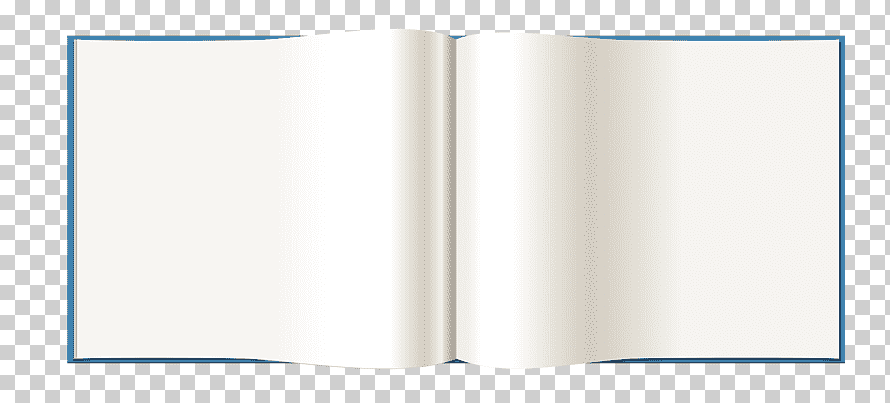 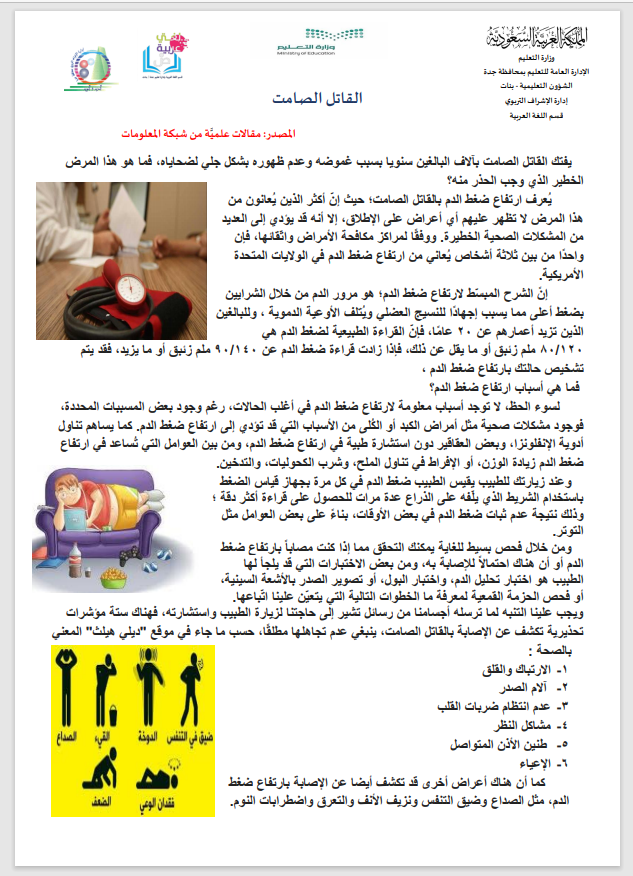 التحليل والمناقشة
البيانات الأساسية :
التاريخ: الأحد 1442/7/23هـ
المادة: اللغة العربية (لغتي الجميلة)
الصف الخامس –
الموضوع : نص  الفهم القرائي:
     القاتل الصامت
ج/ مستوى الفهم الاستنتاجي:
 التفسير ودمج الأفكار والمعلومات
5- حددي الفكرة الرَّئيسة ممَّا يلي:
أ. أسباب ارتفاع ضغط الدم.
ب. كيفية قياس ضغط الدم.
ج. مفهوم ضغط الدم.
   د. ضغط الدم أسبابه وطرق الوقاية
3/
2/
الهدف العام:
القراءة السليمة وفهم المقروء واستيعاب جوانبه واستثمارها.
1/
الإستراتيجية :
 الفصل المقلوب
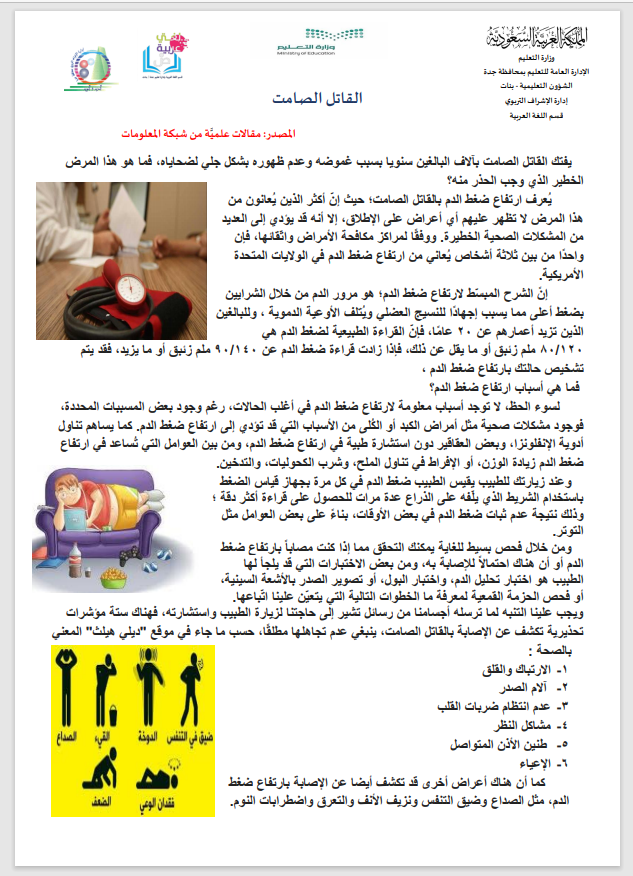 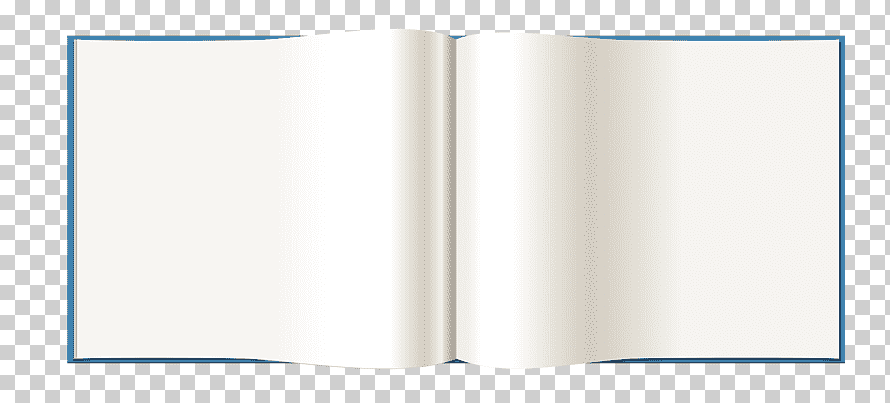 التحليل والمناقشة
البيانات الأساسية :
التاريخ: الأحد 1442/7/23هـ
المادة: اللغة العربية (لغتي الجميلة)
الصف الخامس – ب 
الموضوع : نص  الفهم القرائي:
     القاتل الصامت
ج/ مستوى الفهم الاستنتاجي:
 التفسير ودمج الأفكار والمعلومات
9- العلاقة بين ارتفاع ضغط الدم وتلف الأوعية الدموية تشبه العلاقة بين: 
أ. الفرح والسرور.
ب. كثرة تناول الحلويات وتسوس الأسنان.
ج. الصحة والمرض.
د. اليد والأصبع.
3/
2/
الهدف العام:
القراءة السليمة وفهم المقروء واستيعاب جوانبه واستثمارها.
1/
الإستراتيجية :
 الفصل المقلوب
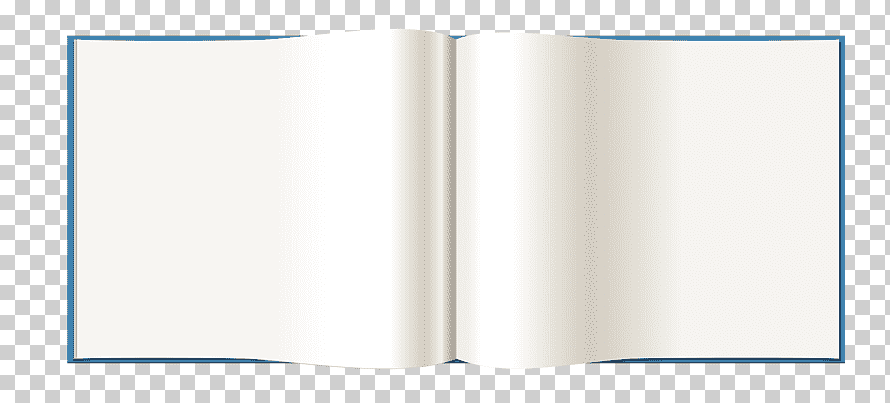 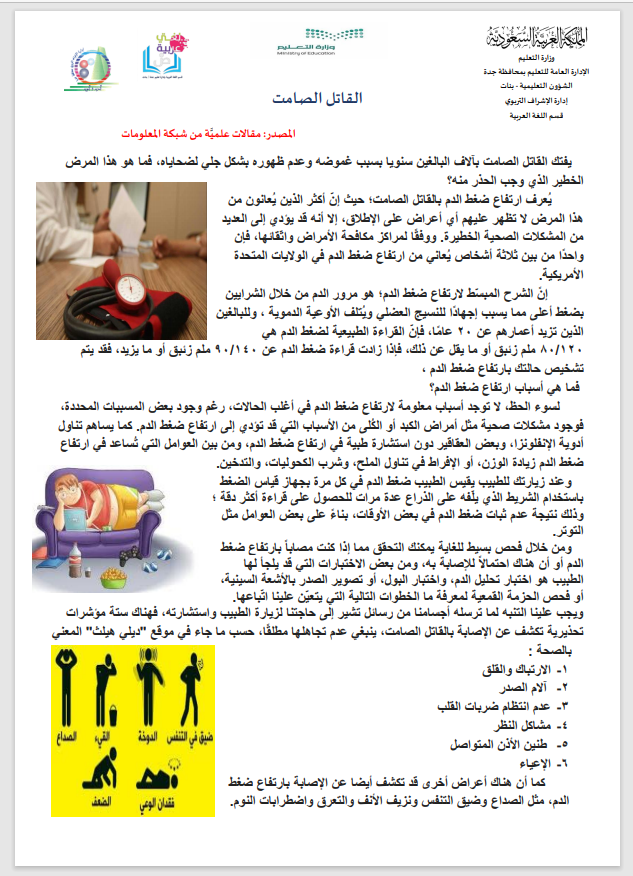 التحليل والمناقشة
ب/ مستوى الفهم التفسيري المباشر
/ الاستنتاج والاستدلالات المباشرة  :
البيانات الأساسية :
التاريخ: الأحد 1442/7/23هـ
المادة: اللغة العربية (لغتي الجميلة)
الصف الخامس – ب
الموضوع : نص  الفهم القرائي:
     القاتل الصامت
2- استراتيجية الاستدلال
3/
2/
ضغط الدم : مرتفع
الهدف العام:
القراءة السليمة وفهم المقروء واستيعاب جوانبه واستثمارها
1/
القراءة الطبيعية لضغط الدم هي :     80/120
الإستراتيجية :
 الفصل المقلوب
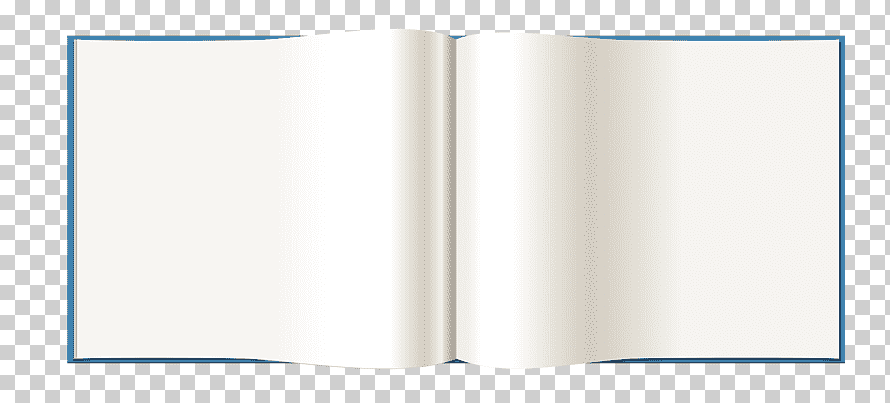 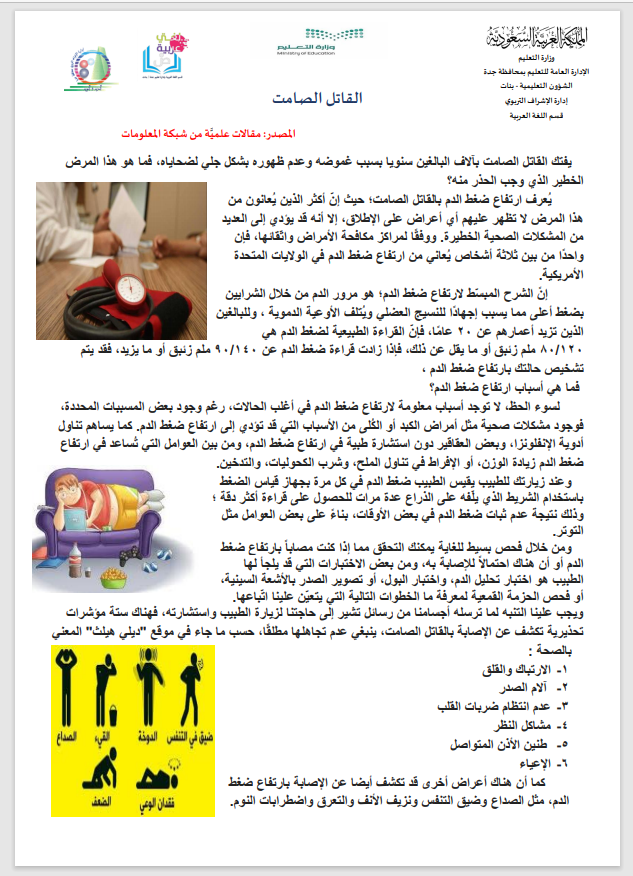 التحليل والمناقشة
ب/ مستوى الفهم التفسيري المباشر
/ الاستنتاج والاستدلالات المباشرة  :
البيانات الأساسية :
التاريخ: الأحد 1442/7/23هـ
المادة: اللغة العربية (لغتي الجميلة)
الصف الخامس – ب
الموضوع : نص  الفهم القرائي:
     القاتل الصامت
2- استراتيجية الاستدلال
3/
2/
الهدف العام:
القراءة السليمة وفهم المقروء واستيعاب جوانبه واستثمارها
1/
الفقرة الثالثة: 
من ضمن مسببات ارتفاع ضغط الدم : التوتر ، القلق
الإستراتيجية : 
 الفصل المقلوب
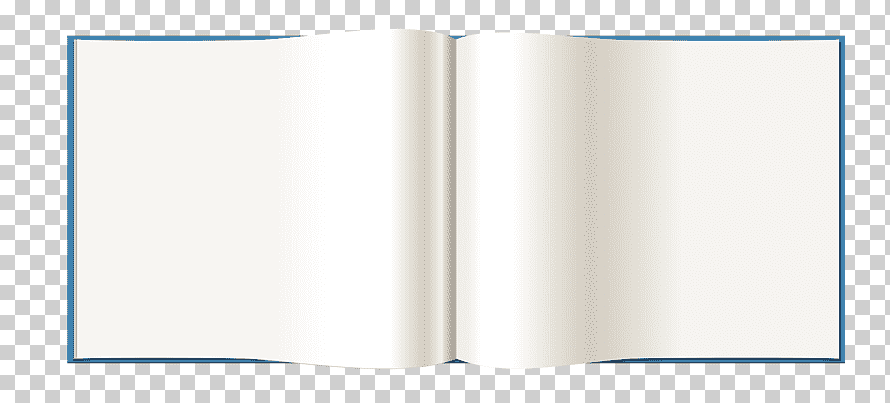 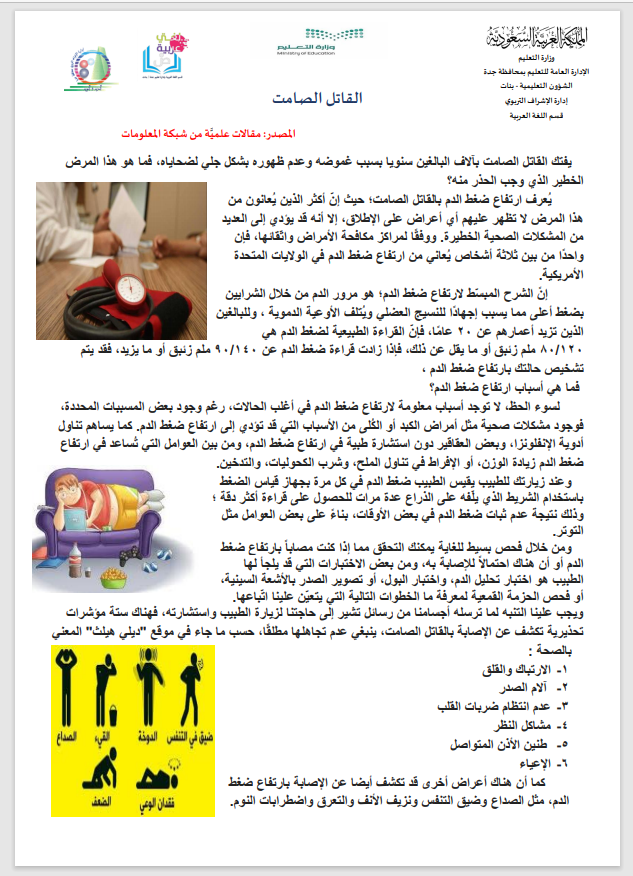 ج/ مستوى الفهم الاستنتاجي:
 التفسير ودمج الأفكار والمعلومات
التحليل والمناقشة
البيانات الأساسية :
التاريخ: الأحد 1442/7/23هـ
المادة: اللغة العربية (لغتي الجميلة)
الصف الخامس – ب
الموضوع : نص  الفهم القرائي:
     القاتل الصامت
3- استراتيجية التنبؤ
شعر خالد -وهو في طريقه إلى العمل- بألمٍ في الصدر ومشاكل في النظر؛ فتوقف عند إحدى الصيدليات واشترى بعض المسكنات، تناولها وواصل طريقه إلى عمله.
ما رأيكِ في تصرف خالد؟ 
       أوافقهُ                                لا أوافقهُ 

                السبب :
3/
2/
الهدف العام:
القراءة السليمة وفهم المقروء واستيعاب جوانبه واستثمارها
1/
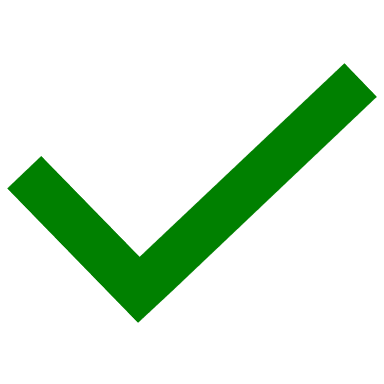 الإستراتيجية : 
 الفصل المقلوب
هذهِ مقدمات ارتفاع ضغط الدم ؛ فعليه التوجه لقرب مستشفى.
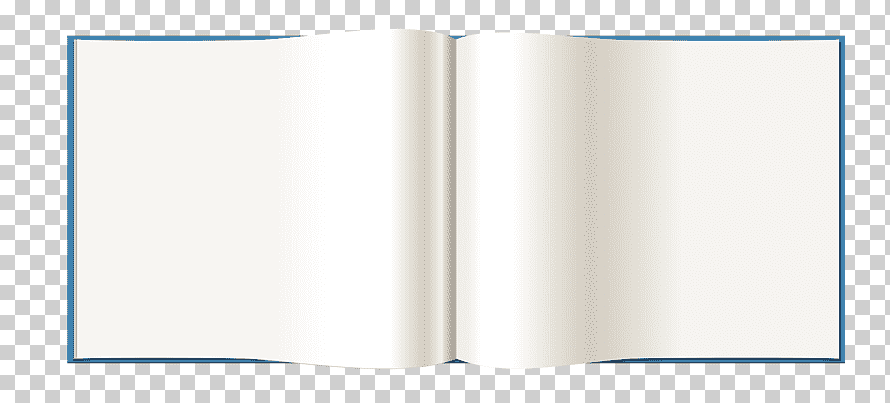 التحليل والمناقشة
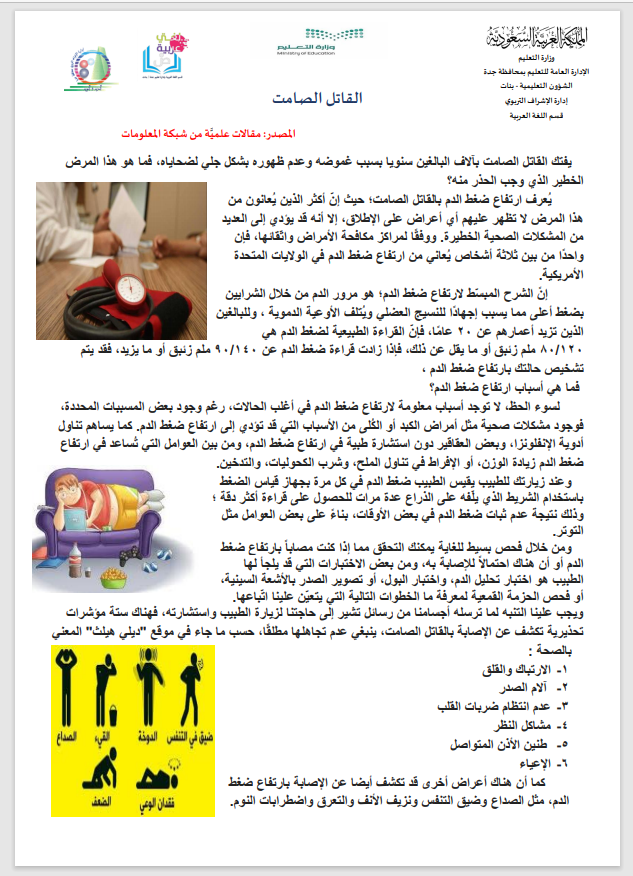 البيانات الأساسية :
التاريخ: الأحد 1442/7/23هـ
المادة: اللغة العربية (لغتي الجميلة)
الصف الخامس – ب 
الموضوع : نص  الفهم القرائي:
     القاتل الصامت
د/مستوى الفهم التطبيقي( الإبداعي ، الناقد)
 :  تقييم ونقد عناصر المحتوى
2-  ما هدف الكاتب الرئيس من النص؟
  أ. الإخبار.                                   
ب. التسلية.                                 
ج. التوعية.                                   
   د. الإقناع.
3/
2/
الهدف العام:
القراءة السليمة وفهم المقروء واستيعاب جوانبه واستثمارها
1/
1 - اقترحي عنوانًا جديدًا مناسبًا للنص؟
الإستراتيجية : 
 الفصل المقلوب
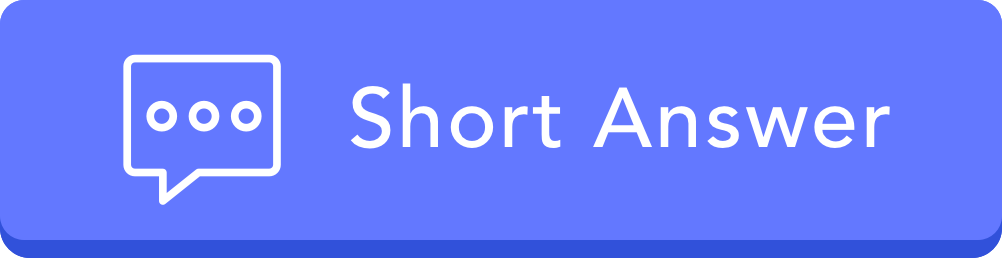 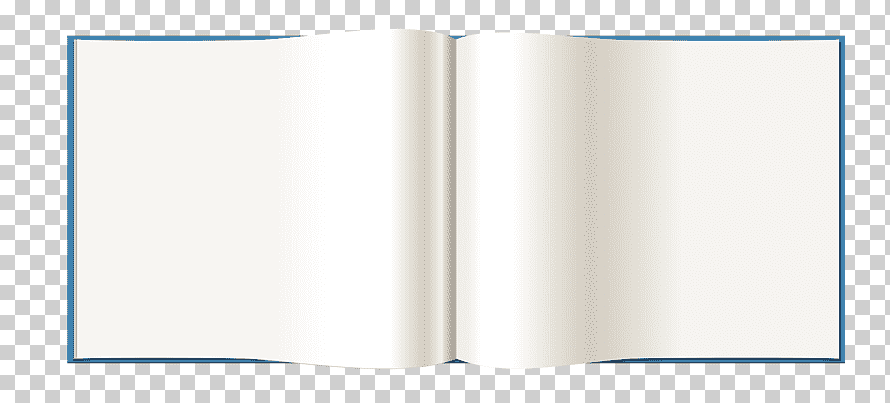 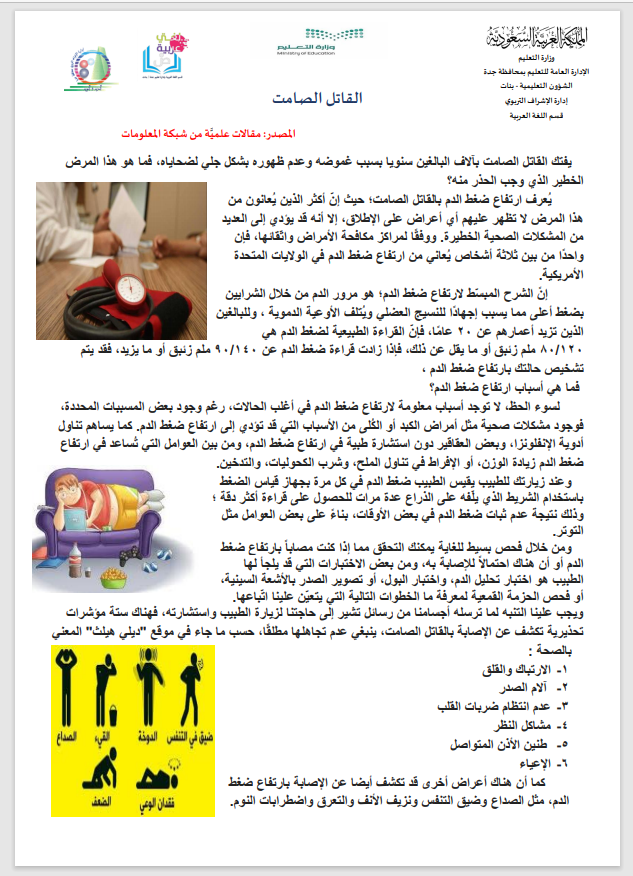 التحليل والمناقشة
البيانات الأساسية :
التاريخ: الأحد 1442/7/23هـ
المادة: اللغة العربية (لغتي الجميلة)
الصف الخامس – 
ة
الموضوع : نص  الفهم القرائي:
     القاتل الصامت
د/مستوى الفهم التطبيقي( الإبداعي ، الناقد)
 :  تقييم ونقد عناصر المحتوى
هل تعتقدين أن هذه المعلومة حقيقة أم رأي؟ 
                ولماذا ؟(وضِّحي إجابتكِ)  

1- القراءة الطبيعية لضغط الدم هي 80/120ملم زئبق.  

. 
2- يُعْرَف ارتفاع ضغط الدم بالقاتل الصامت.
3/
2/
الهدف العام:
القراءة السليمة وفهم المقروء واستيعاب جوانبه واستثمارها
1/
حقيقة
رأي
الإستراتيجية : 
 الفصل المقلوب
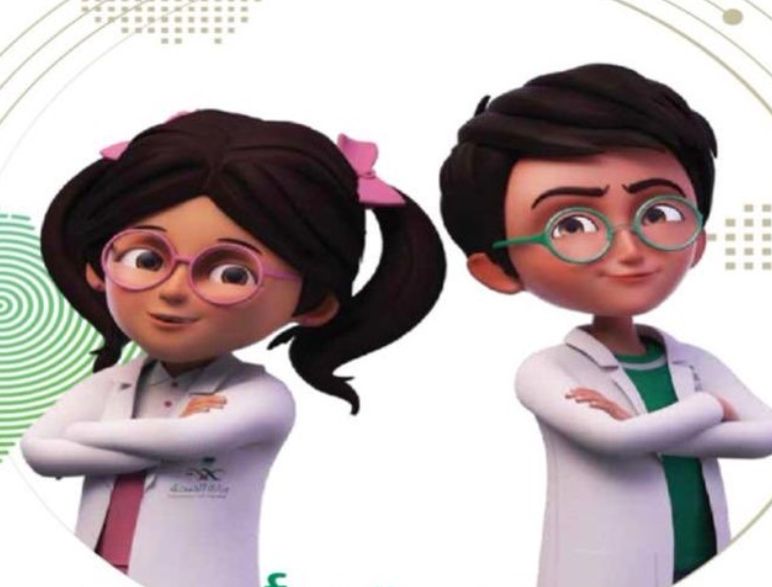 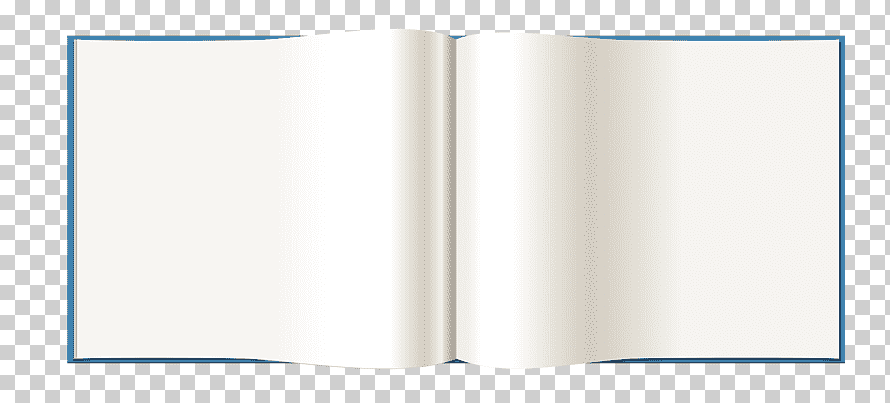 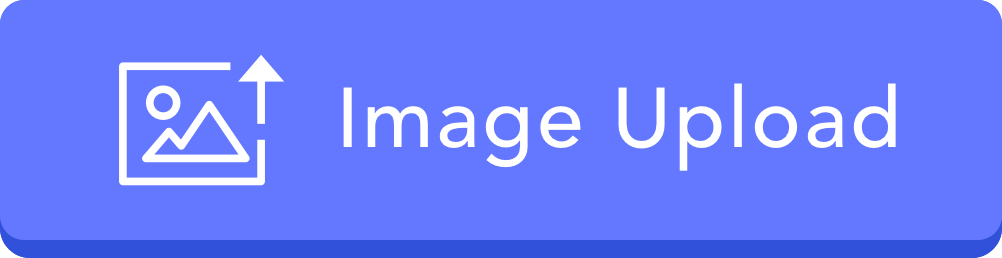 د/مستوى الفهم التطبيقي( الإبداعي ، الناقد)
 :  تقييم ونقد عناصر المحتوى
البيانات الأساسية :
التاريخ: الأحد 1442/7/23هـ
المادة: اللغة العربية (لغتي الجميلة)
الصف الخامس – 
الموضوع : نص  الفهم القرائي:
     القاتل الصامت
مهمَّة أدائيَّة
المهمَّة الثانية
قومي بدور المرشدة الصحية بين افراد أسرتك ومجتمعك من خلال أداء المهمتين التاليتين:
11-  أعدّي قائمة من الأطعمة وحددي عليها المسموح والممنوع من الأطعمة لتقديمها لمريض ضغط الدم .
3/
2/
الهدف العام:
القراءة السليمة وفهم المقروء واستيعاب جوانبه واستثمارها
1/
المهمَّة الأولى
لتجنب هذا المرض القاتل اقترحي عادات صحية تقيك - بحول الله -  من الإصابة بهذا المرض. 
( الاسترشاد بالصور المصاحبة في النص )
الإستراتيجية : 
 الفصل المقلوب
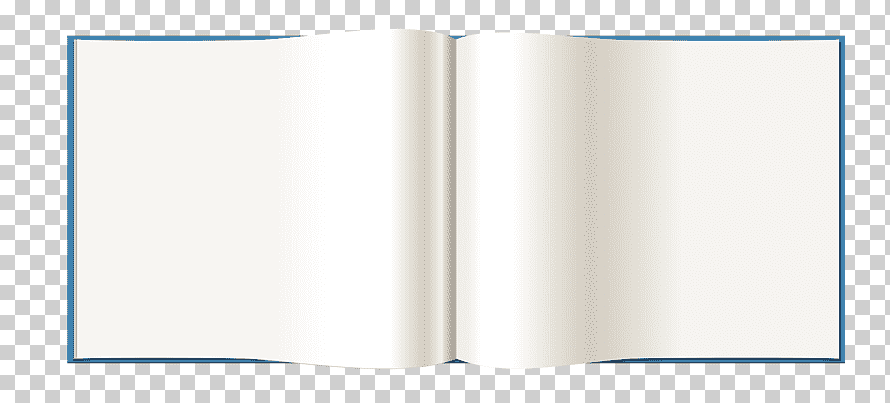 التقويم الختامي
البيانات الأساسية :
التاريخ: الأحد 1442/7/23هـ
المادة: اللغة العربية (لغتي الجميلة)
الصف الخامس – 
الموضوع : نص  الفهم القرائي:
     القاتل الصامت
أنا والنص
 
يذكرني النص بـ :
لخِّصي النَّص في حدود ثلاثة أسطر مع مراعاة أفكار النص الرَّئيسة أو صمّمي خارطة معرفيَّةً لمعلومات النص.
3/
2/
الهدف العام:
القراءة السليمة وفهم المقروء واستيعاب جوانبه واستثمارها
1/
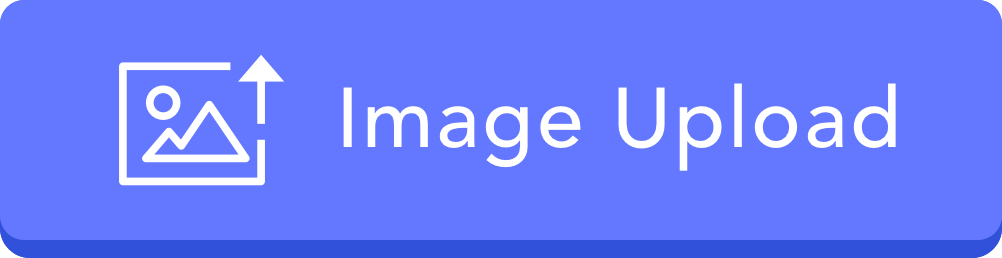 الإستراتيجية : 
 الفصل المقلوب
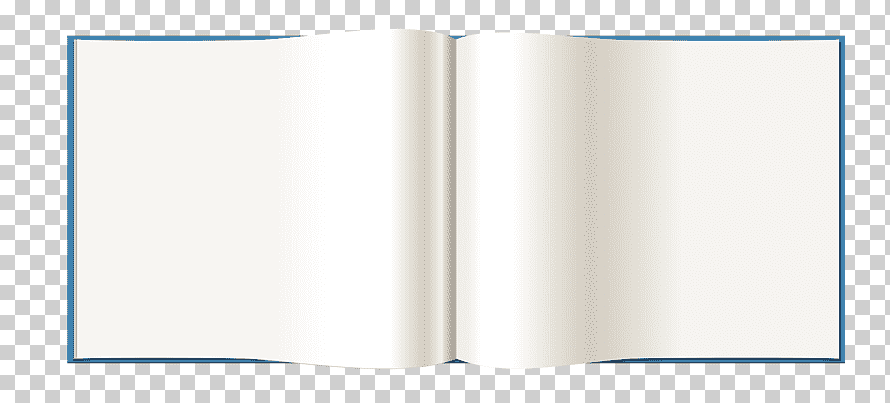 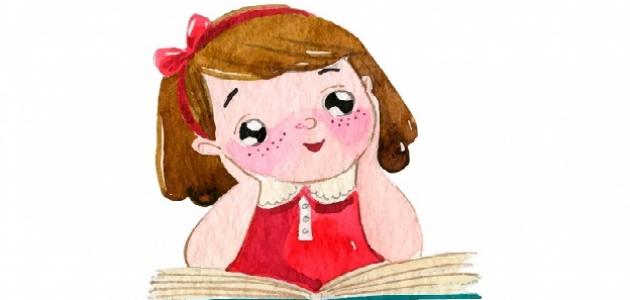 التكليف المنزلي
سافري عبر صفحات الكتب إلى
الشمال الغربي من بلادنا الغالية
 إلى مدينة المستقبل ، مدينة: 
                           الحالمين                   
                                 الطامحين            
                                          المبدعين
واقرئي نصًّا بعنوان : 
         مدينة الأحلام
           استعدادًا لحصة الفهم القرائي القادمة .
3/
2/
الهدف العام:
القراءة السليمة وفهم المقروء واستيعاب جوانبه واستثمارها
1/
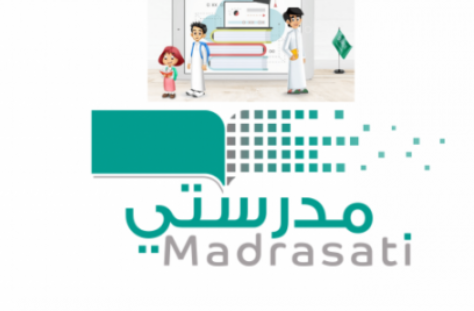 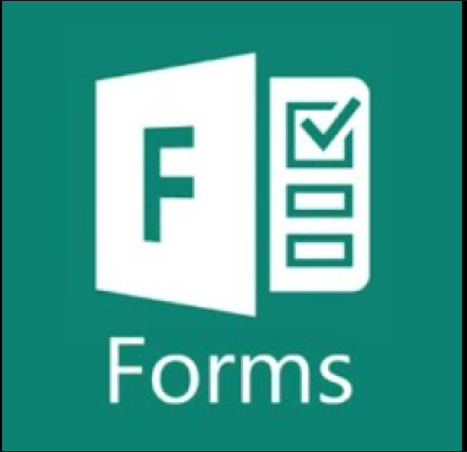 الاستراتيجية القرائية
استراتيجية الصف المقلوب